QUALITY OF WORK LIFE(QWL) AND HUMAN RESOUCE DEVELPOMENT(HRD)
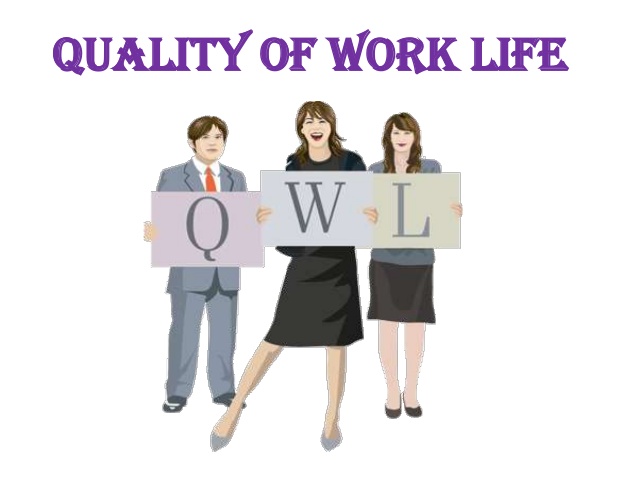 Dr. Srinibash Dash
Associate Professor & Head
School of Management
Gangadhar Meher University
Quality Of Work Life(QWL)
Definition: QWL refers to the extent to which employees perceive their work environment as conducive to personal and professional growth.
Key Elements:
 Job security
Work life balance
 Safe and healthy working conditions 
Opportunities for career growth
Fair compensation
Employee involvement
HUMAN RESOURCE DEVELOPMENT(HRD)
Definition: HRD is a systematic approach to improve employees performance and organisational performance through training, educations and development programs.  
Functions: 
Training and development
Organisational development
Performance Appraisal  and feedback system
Career planning and succession planning 
Reward and recognition system
Linkage Between QWL and HRD
Role of HRD in Enhancing QWL:
Training Programs: Equip employees with skill to perform efficiently, leading to job satisfaction.
Career Development Opportunity: Increase employees loyalty and a sense of purpose.
Employee Engagement Initiative: Foster and participative inclusive work environment.
Health and wellness programs: Promote a balance between personal and professional lives.
Impact of QWL and HRD Outcomes:
High QWL attracts and retains talented employees.
QWL initiatives create a motivated workforce ready to participate
    in developmental activities.
Improve organisational commitment through a focus on employees
    well-being.
Challenges in implementing QWL and HRD
Balancing cost and benefits QWL initiatives.
Resistance to change from employees and management.
Measuring the ROI of HRD program.
Adopting to diverse employee need in a multicultural workforce.
CASE STUDY
Background: ABC Tech, a fast-test growing IT company, faced challenges such as high employees turnover, skill gaps and declining productivity. The leadership team recognized the need to improve QWL and implement HRD strategies to address these issues and enhance organisational performance.
Challenges identified:  Employee well-being, skill gap, Low engagement.
Results: Enhance employee satisfaction, skill development, reduce turnover, productivity and innovation.
 CONCLUSION:
                      QWL and HRD are integral to building a sustainable and successful organization. Together, they create a balance between achieving organisational goals and ensuring employee satisfaction and growth.